Dictionary Skills
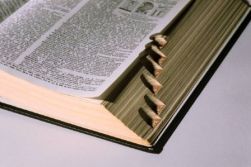 Dictionary Skills
Experts believe that most English-speaking adults use between 25,000 and 50,000 words. 

That seems like a large number, yet the English language has over a million words.
Dictionary Skills
Experts believe that most English-speaking adults use between 25,000 and 50,000 words. 

That seems like a large number, yet the English language has over a million words.
Effective readers use a dictionary to understand new or difficult words.
Dictionary Skills
Most dictionaries provide the following information:
• Guide words (the words at the top of each page)
• Spelling (how the word and its different forms are spelled)
• Pronunciation (how to say the word)
• Part of speech (the function of the word)
• Definition (the meaning of the word)
• Synonyms (words that have similar meanings)
• Syllables  (parts of a word that are said as a single sound)
Dictionary Skills
Guide words (the words at the top of each page)
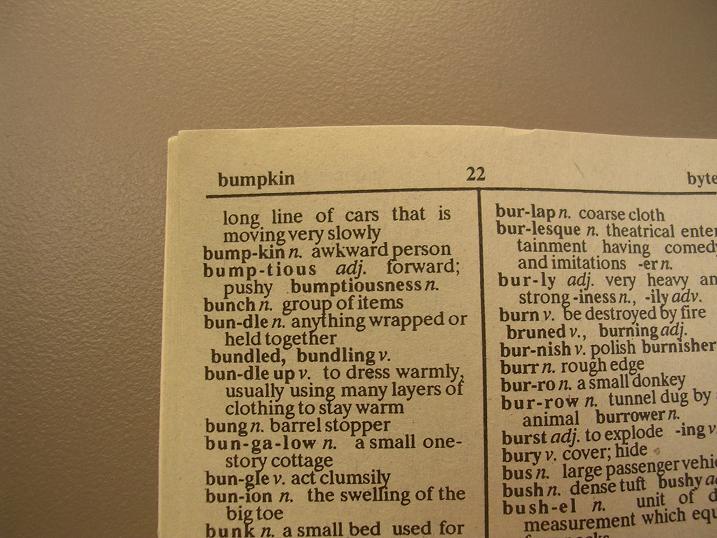 Dictionary Skills
Guide words (the words at the top of each page)
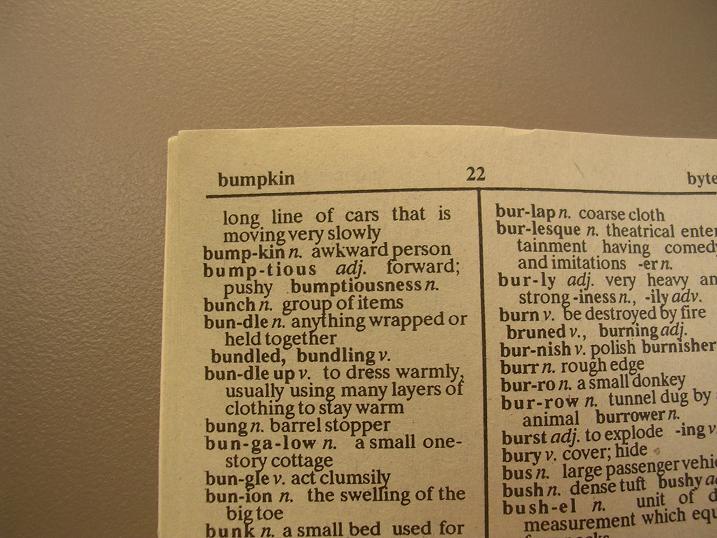 These words help us 
figure out what words
will be on the page we
are looking at.
Dictionary Skills
Spelling (how the word and its different forms are spelled)
big  adjective 1. Of great size; large. 2. Of great importance:
       Graduation was a big event in my life. big (big)    adjective
        bigger, biggest
Dictionary Skills
Pronunciation (how to say the word)
fyu chər = future
bə twin = between
me ni = many
si zən = season
Pronunciation Key
\ \ abut \ \ kitten, F table \ r\ further \a\ ash \ ¯a\ ace \ä\ mop, mar
\a˙u\ out \ch\ chin \e\ bet \¯e\easy \g\ go \i\ hit \¯i\ ice \ j\ job
\ \ sing \¯o\ go \ ˙o\ law \ ˙oi\ boy \ th\ thin \ th\ the \ü\ loot \˙u\ foot
\ y\ yet \zh\ vision \a˙, k, n, oe, oe¯¯ , ue, u¯¯e, y\
Dictionary Skills
Part of speech (the function of the word)
Noun, verb, adjective, adverb, conjunction, or preposition
big  adjective 1. Of great size; large. 2. Of great importance:
       Graduation was a big event in my life. big (big)    adjective
        bigger, biggest
Dictionary Skills
Definition (the meaning of the word)
big  adjective 1. Of great size; large. 2. Of great importance:
       Graduation was a big event in my life. big (big)    adjective
        bigger, biggest
Dictionary Skills
Synonyms (words that have similar meanings)
big  adjective 1. Of great size; large. 2. Of great importance:
       Graduation was a big event in my life. big (big)    adjective
        bigger, biggest syn; large, great, important
Dictionary Skills
Syllables  (parts of a word that are said as a single sound)
syllable = syl-la-ble                      mammal = mam-mal
interesting = in-ter-est-ing          follow = fol-low
between = be-tween                     best = best
argument = ar-gu-ment	         location = lo-ca-tion